Федеральные основные общеобразовательные программы  (ФООП). Обязательный базовый уровень требований к содержанию общего образования по информатике.
Учитель информатики 
МБОУ СОШ № 2 г. Азова:
Николенко Людмила Сергеевна
Рабочая программа — это локальный нормативный документ, неотъемлемая часть образовательной программы школы.
Документы на основании которых разрабатывается РП по предмету:ФГОС
ФГОС соответствующего уровня образования:

ФГОС основного общего образования, утвержден приказом Минпросвещения РФ от 31.05.2021 № 287;
ФГОС среднего общего образования, утвержден приказом Минобрнауки РФ от 17.05.2012 № 413.

Федеральная рабочая программа по учебному предмету. Ее можно найти на 
портале «Единое содержание общего образования».

Основная образовательная программа школы, разработанная на основе ФГОС и ФООП.

Положение о рабочей программе школы.
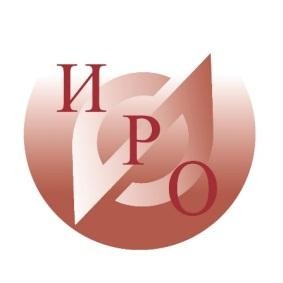 Три поколения стандартов
I поколение образовательных стандартов
Были приняты в 2004 году. Основной целью был не личностный, а  предметный результат. Во главу ставился набор информации,  обязательной для изучения. Подробно описывалось содержание  образование: темы, дидактические единицы.

II поколение ФГОС разрабатывались с 2009 по 2012 год и  действуют до 2022 года. Акцент сделан на развитие универсальных учебных действий (УУД), то есть
способности обучающихся самостоятельно добывать информацию.  Много внимания уделено проектной и внеурочной деятельности.

Главная задача ФГОС III поколения – конкретизация требований к обучающимся. В новых ФГОС 2022 года определяют  чёткие требования к предметным результатам по каждой учебной  дисциплине.
Детализация требований к личностным результатам
Обновленный ФГОС ООО:
Группы личностных результатов (по направлениям  воспитательной работы):
Гражданское воспитание (8)
Патриотическое воспитание (3)
Духовно-нравственное воспитание (3)
Эстетическое воспитание (3)
Физическое воспитание . Формирование культуры  здоровья и эмоционального благополучия (8)
Трудовое воспитание (6)
Экологическое воспитание (5)
Воспитание ценности научного познания (3)
Личностные результаты, обеспечивающие  адаптацию к изменяющимся условиям социальной и  природной среды (12)

Всего = 51 конкретная формулировка  личностных результатов
Действующий ФГОС ООО:
9. Личностные результаты освоения ООП ООО должны  отражать:
1) воспитание российской гражданской идентичности:
патриотизма, уважения к Отечеству, прошлому и настоя-
щему многонационального народа России; осознание
своей этнической принадлежности, знание истории, языка,  культуры своего народа, своего края, основ культурного
наследия народов России и человечества; усвоение
гуманистических, демократических и традиционных
ценностей многонационального российского общества;  воспитание чувства ответственности и долга перед  Родиной;
…
11) развитие эстетического сознания через освоение  художественного наследия народов России и мира,  творческой деятельности эстетического характера.
КАКИЕ КЛАССЫ ПЕРЕХОДЯТ НА ОБНОВЛЁННЫЕ ФГОС в 2023-2024  УЧЕБНОМ ГОДУ?
В 2023/24 учебном году обучающиеся 
1 – 2,   5 – 6    и    10 классов 
должны обучаться по обновленным ФГОС  соответствующего уровня образования.

Решение в отношении 3 - 4 классов и 7 - 9 классов о переходе на обучение в соответствии с требованиями  обновленных ФГОС принимается образовательной организацией при наличии соответствующих условий и  согласия родителей (законных представителей) несовершеннолетних обучающихся.
С 1 сентября 2023 года на смену примерным приходят федеральные основные общеобразовательные программы (ФООП), а с ними и федеральные рабочие программы по учебным предметам.
Федеральная общеобразовательная программа (ФОП) -
учебно-методическая документация, определяющая единые для Российской Федерации базовые объем и содержание образования определенного уровня и (или) определенной направленности, планируемые результаты освоения образовательной программы.
ДЛЯ КАКИХ КЛАССОВ ВВОДЯТСЯ    ФООП?
ФООП утверждены приказами Министерства просвещения Российской Федерации от 16 ноября 2022 г. N  992, от 16 ноября 2022 г. N 993, от 23 ноября 2022 г. N 1014.

Введение ФООП является обязательным с 1 сентября 2023 г. для обучающихся всех классов (с первого по  одиннадцатый) всех образовательных организаций, реализующих образовательные программы начального  общего, основного общего, среднего общего образования.

При этом в 2023/24 учебном году 11 классы могут продолжить обучение по учебным планам,
соответствующим ФГОС среднего общего образования до вступления в силу изменений 2022 года. При  этом образовательная организация приводит в соответствие с федеральной образовательной  программой среднего общего образования рабочие программы по учебным предметам, включенным  в учебный план.
Для приведения программ в соответствие с ФООП
можно выбрать один из вариантов:
1) разработать новые основные образовательные программы;
2) внести изменения в действующие основные образовательные программы.
ОБЯЗАТЕЛЬНОЕ ИСПОЛЬЗОВАНИЕ ФЕДЕРАЛЬНЫХ РАБОЧИХ  ПРОГРАММ ПО ОТДЕЛЬНЫМ ПРЕДМЕТАМ
Образовательные организации в обязательном порядке используют федеральные рабочие программы по 
 русскому языку,  литературе, истории, обществознанию, географии и ОБЖ 
в основной и средней школе.

При этом федеральные рабочие программы по остальным учебным предметам могут использоваться как в  неизменном виде, так и в качестве основы для разработки педагогическими работниками рабочих  программ с учетом имеющегося опыта реализации углубленного изучения предмета.
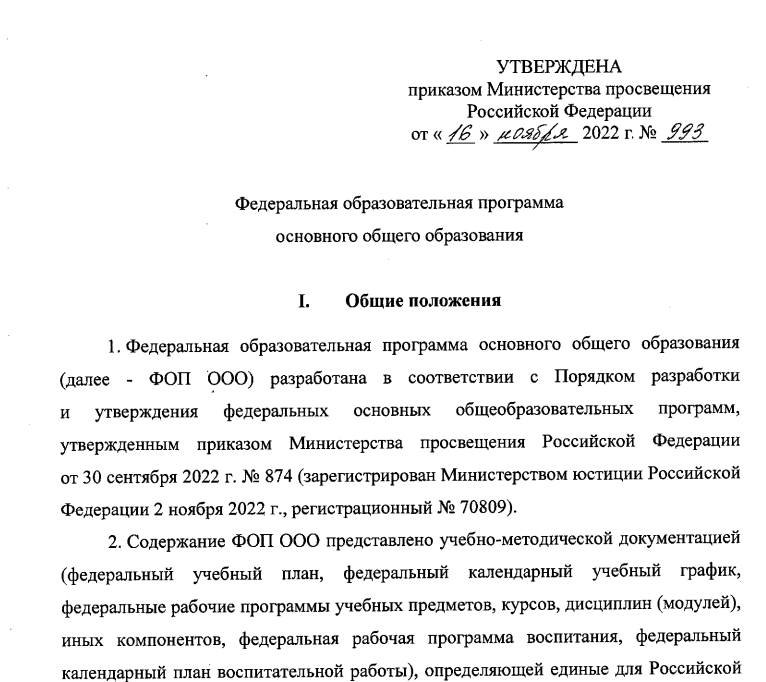 Федеральная рабочая программа создает условия для реализации системно-деятельностного подхода. 
Ее цель — чтобы каждый школьник достиг планируемых результатов.
Сайт: https://edsoo.ru/work_program_completed/
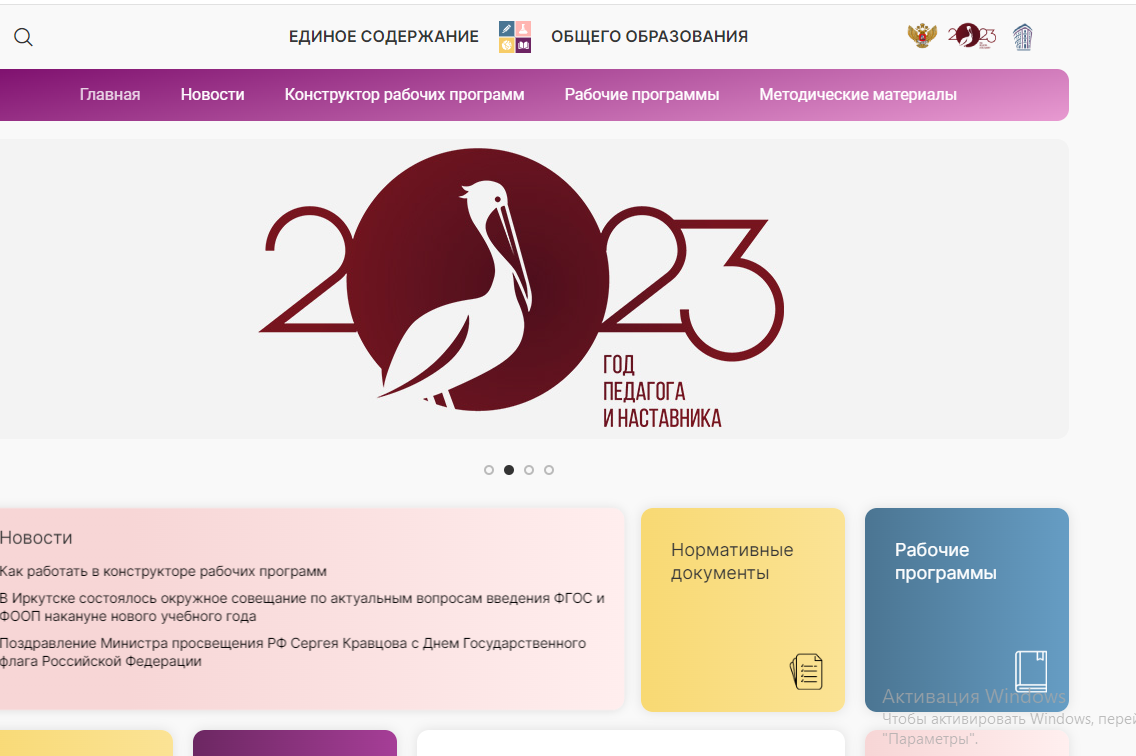 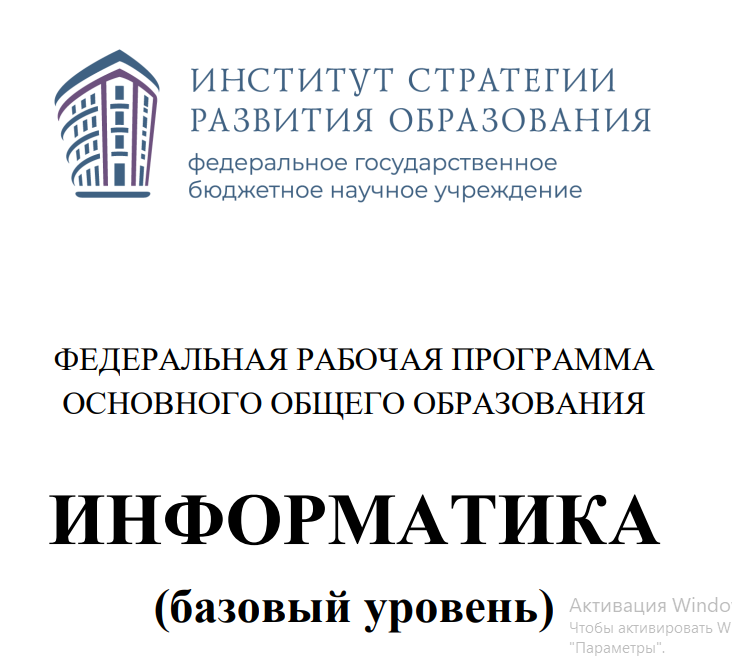 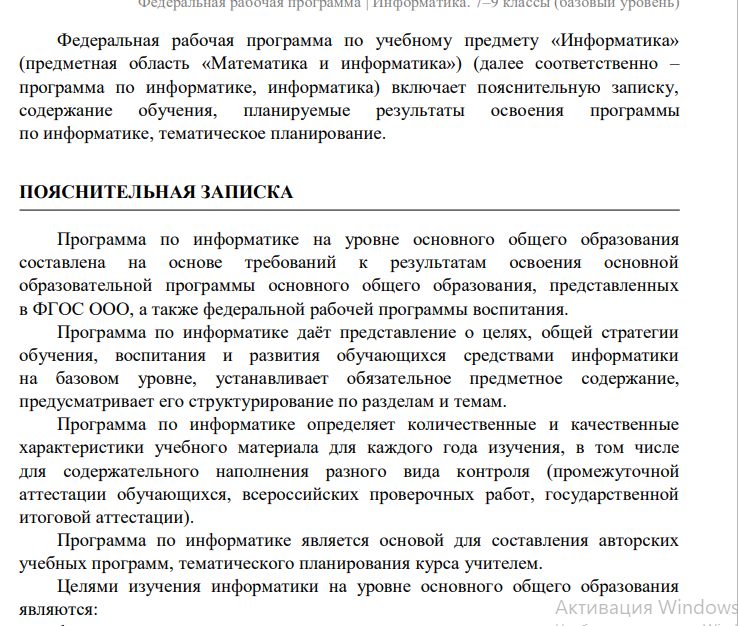 Состав рабочей программы
ФГОС третьего поколения требуют, чтобы РП по предмету включала 3 основных раздела: 
содержание учебного предмета, 
планируемые результаты освоения;
тематическое планирование.

Содержание федеральной рабочей программы — это минимум, который должны освоить обучающиеся по предмету. Оно раскрывает содержательные линии, которые предлагаются для обязательного изучения в каждом классе.

Планируемые результаты, которых необходимо достичь по окончании освоения учебного предмета. 

В тематическом планировании необходимо указывать количество академических часов, которые отводятся на изучение каждой темы, и возможность использования по этой теме электронных (цифровых) ресурсов.
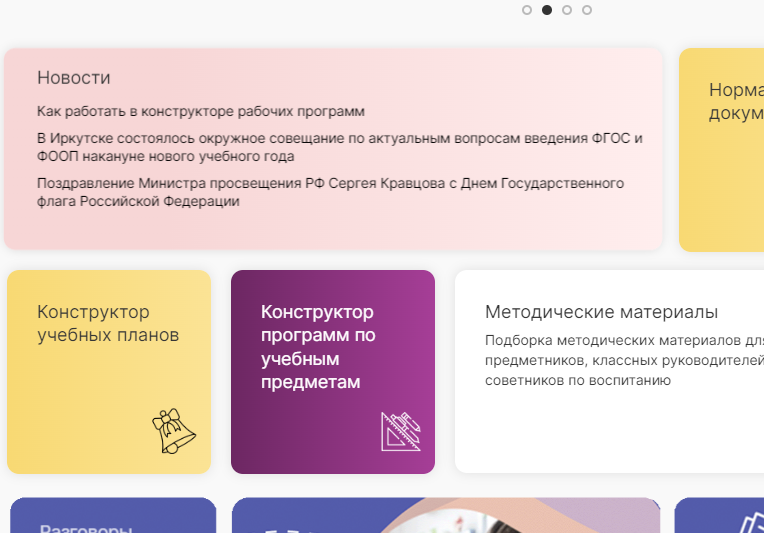 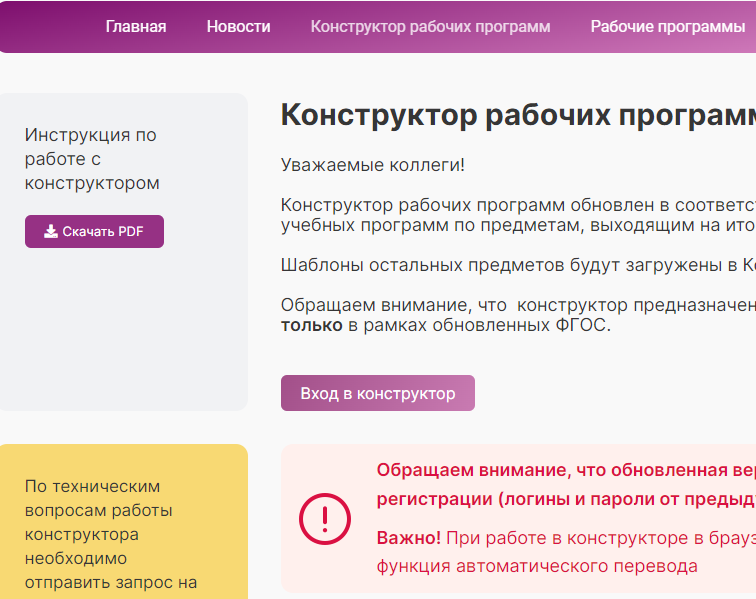 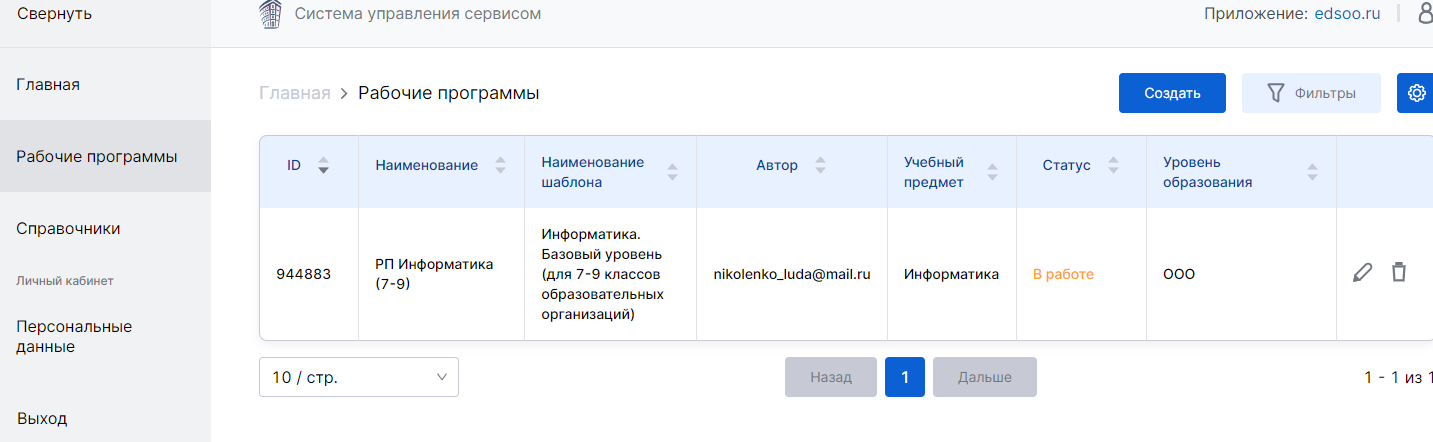 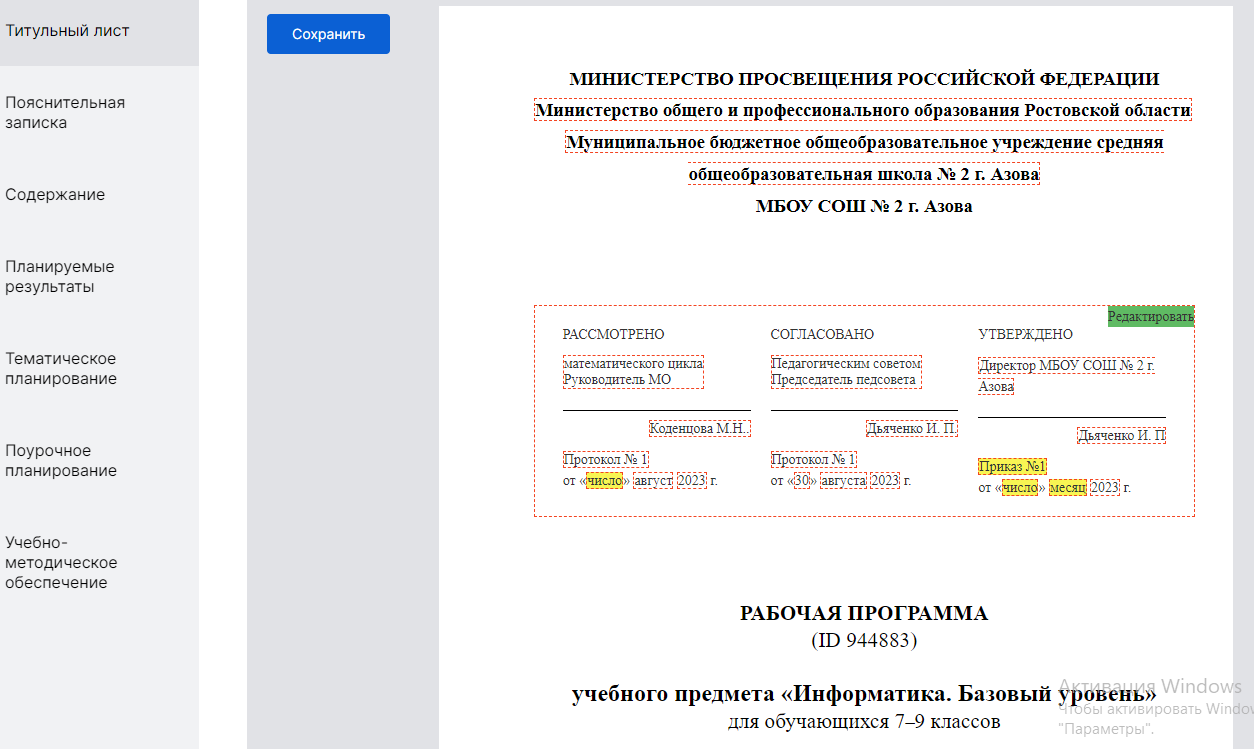 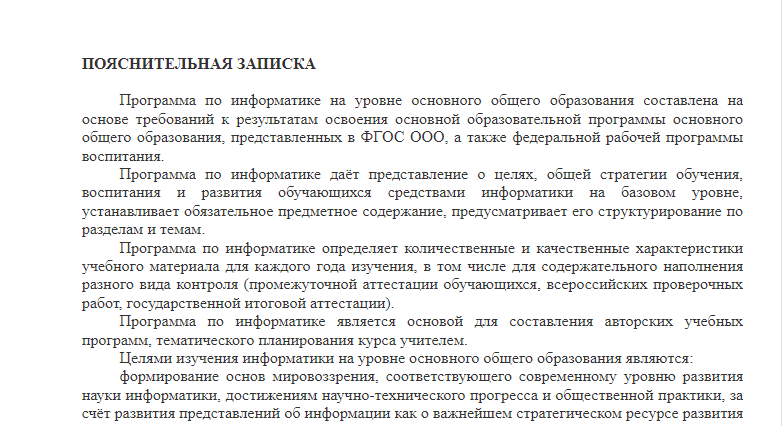 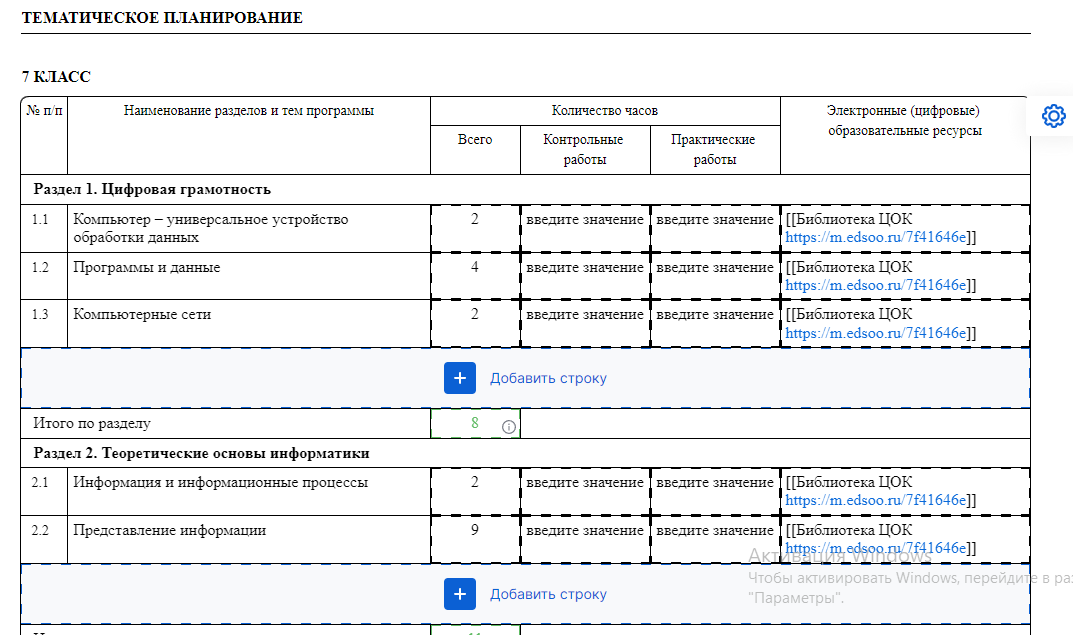 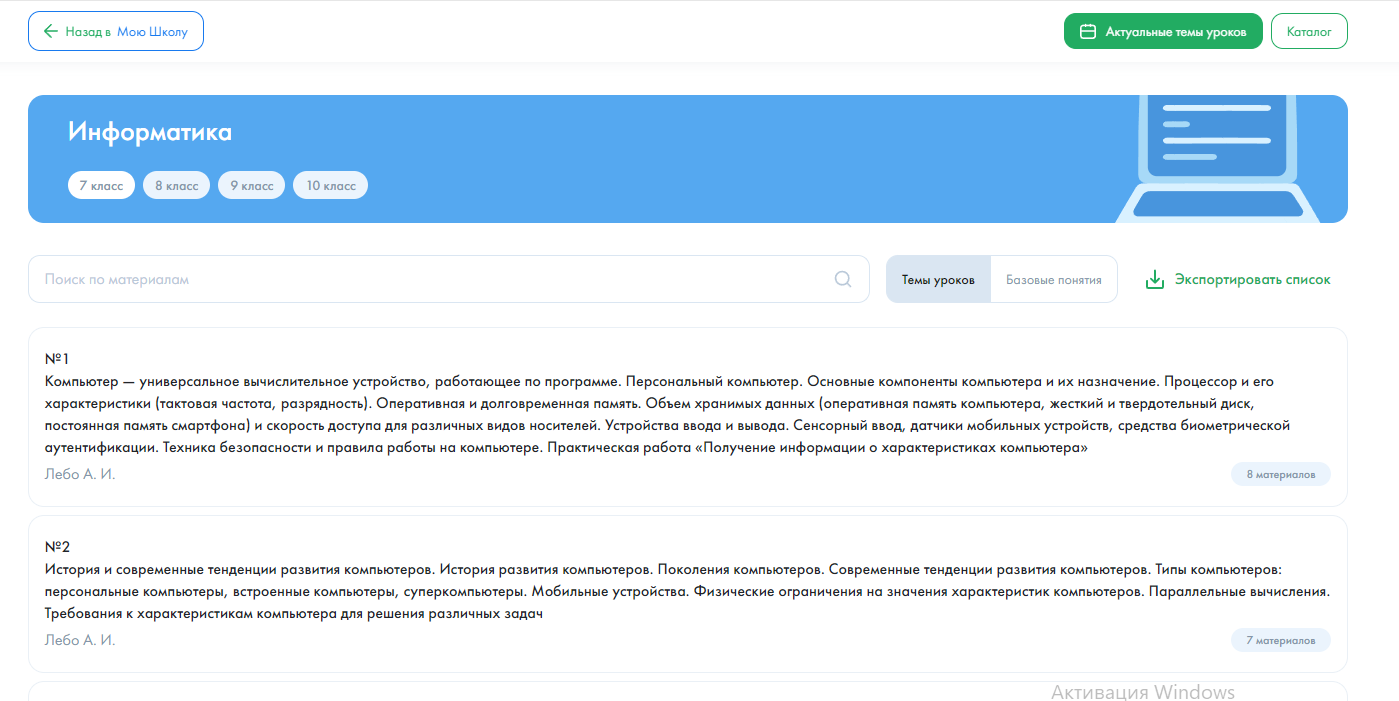 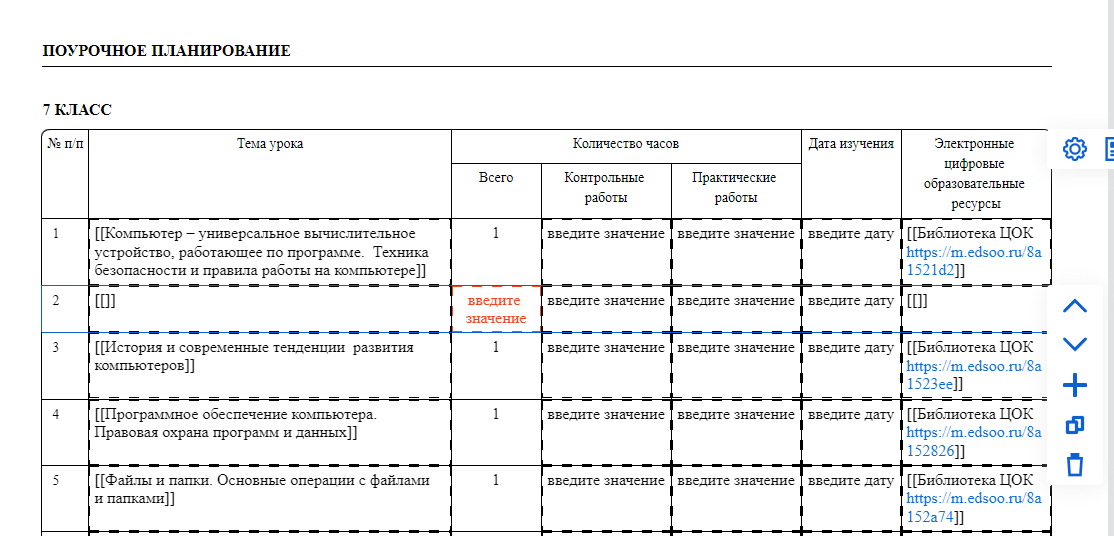 Как указать в тематическом планировании электронные образовательные ресурсы
Для этого в таблицу тематического планирования можно добавить отдельный столбец, например, «Учебно-методические материалы» или «Электронные (цифровые) образовательные ресурсы».

В этот столбец необходимо внести:
электронные учебники и пособия,
виртуальные библиотеки и лаборатории,
мультимедийные презентации,
игровые образовательные программы,
учебные видео- и аудиоматериалы,
электронные тренажеры,
коллекции цифровых образовательных ресурсов.